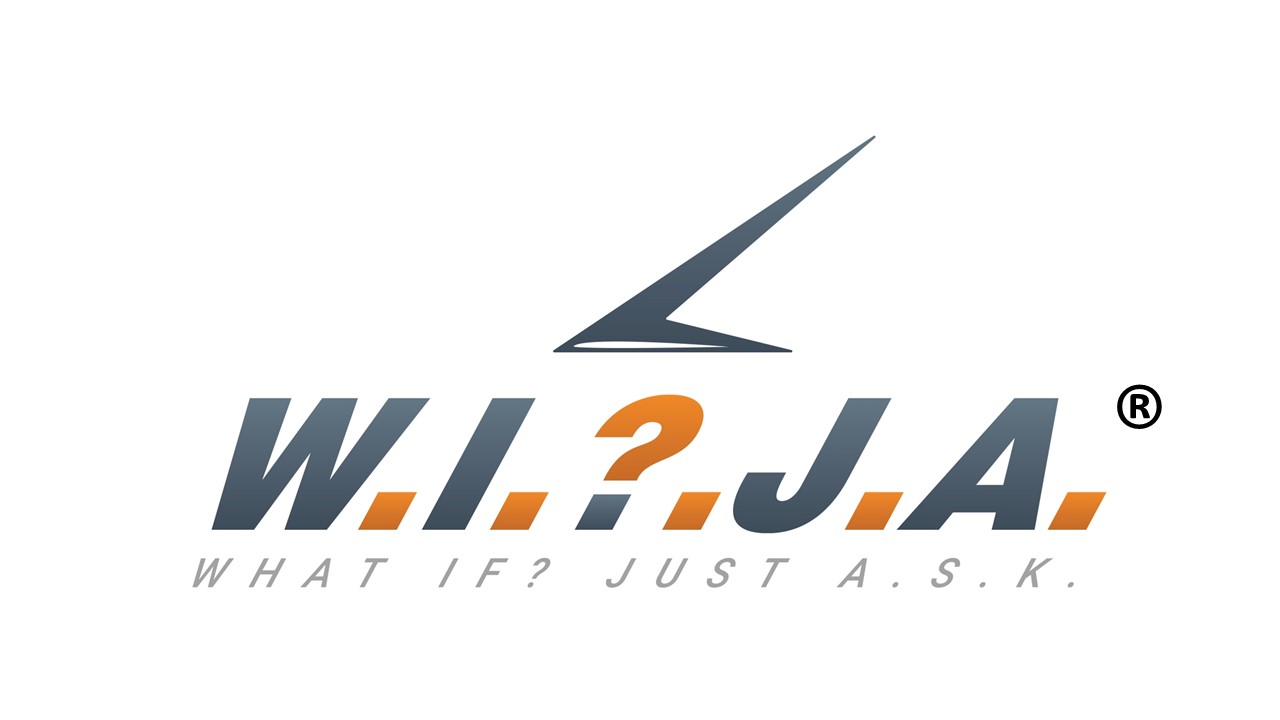 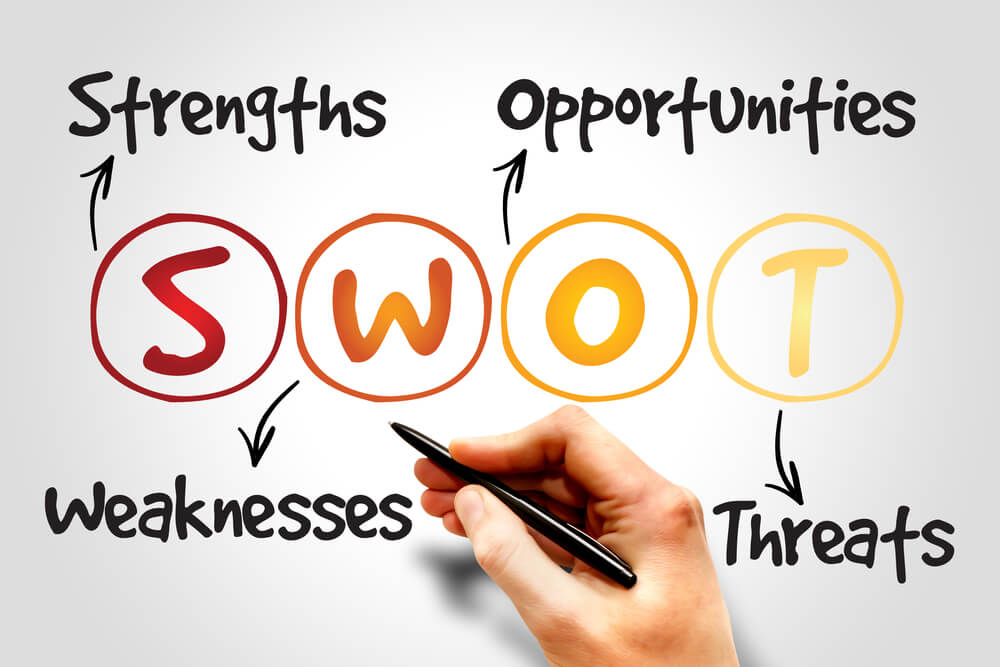 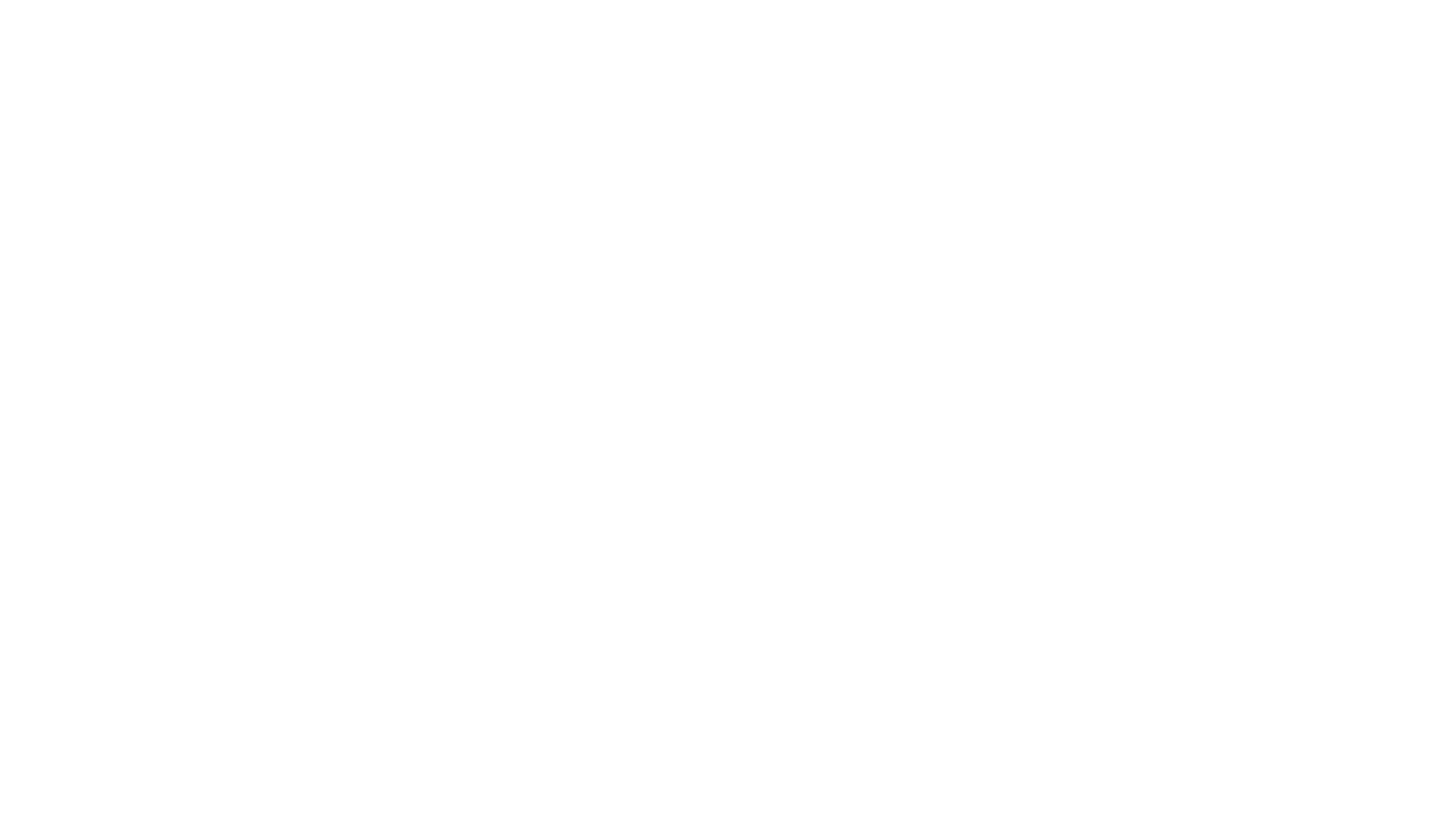 SWOT ANALYSIS
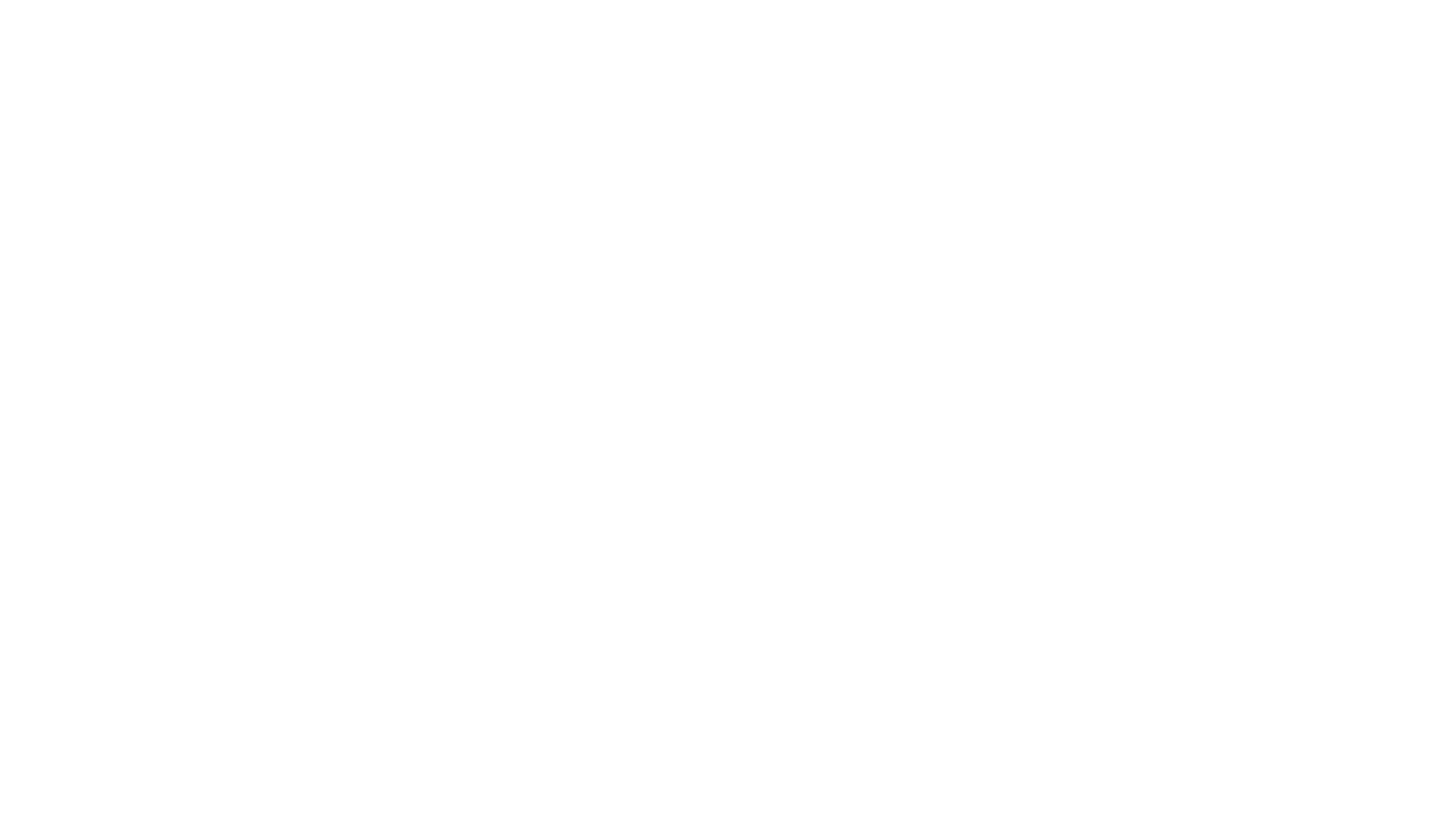 Strengths
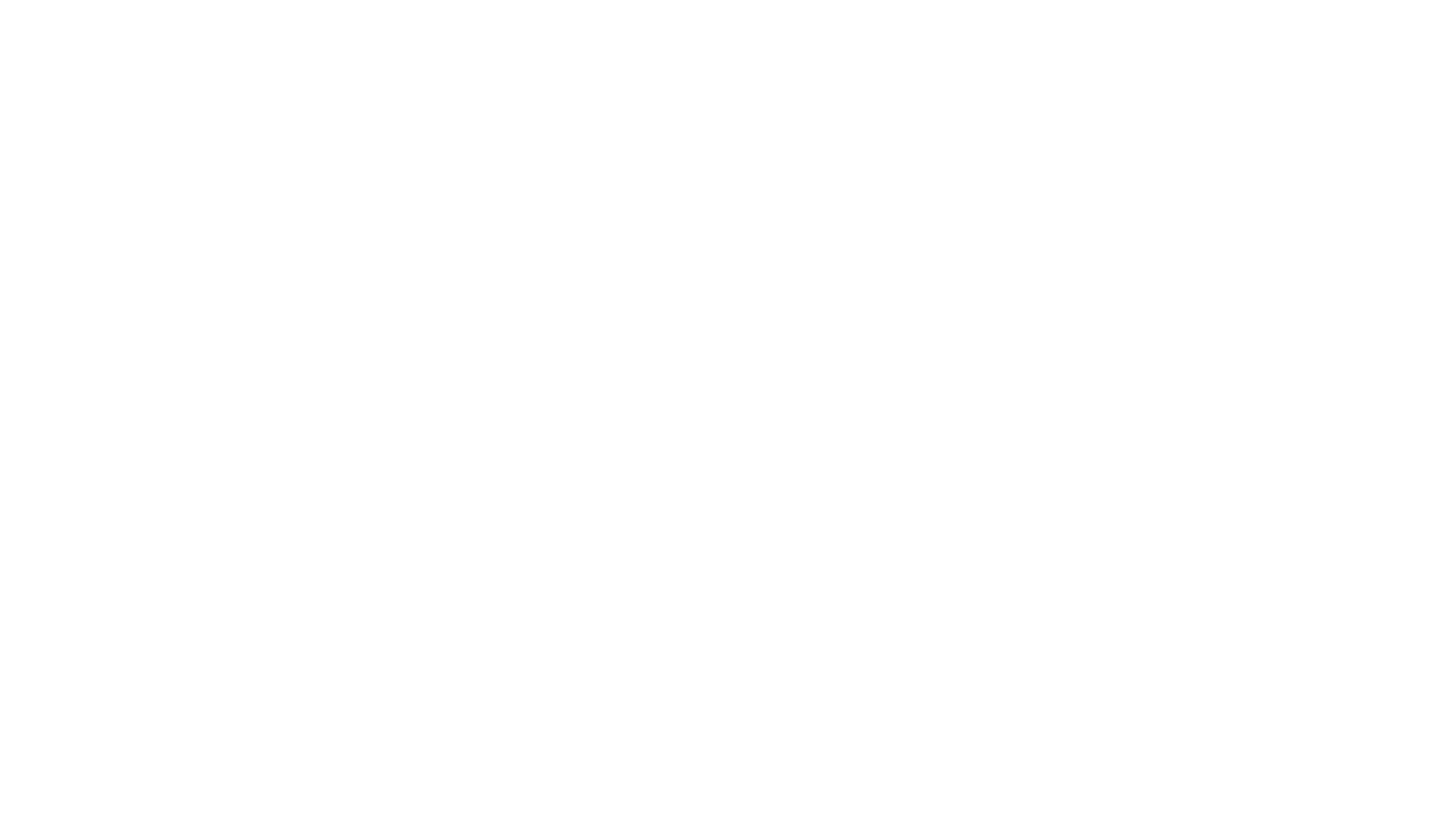 Weaknesses
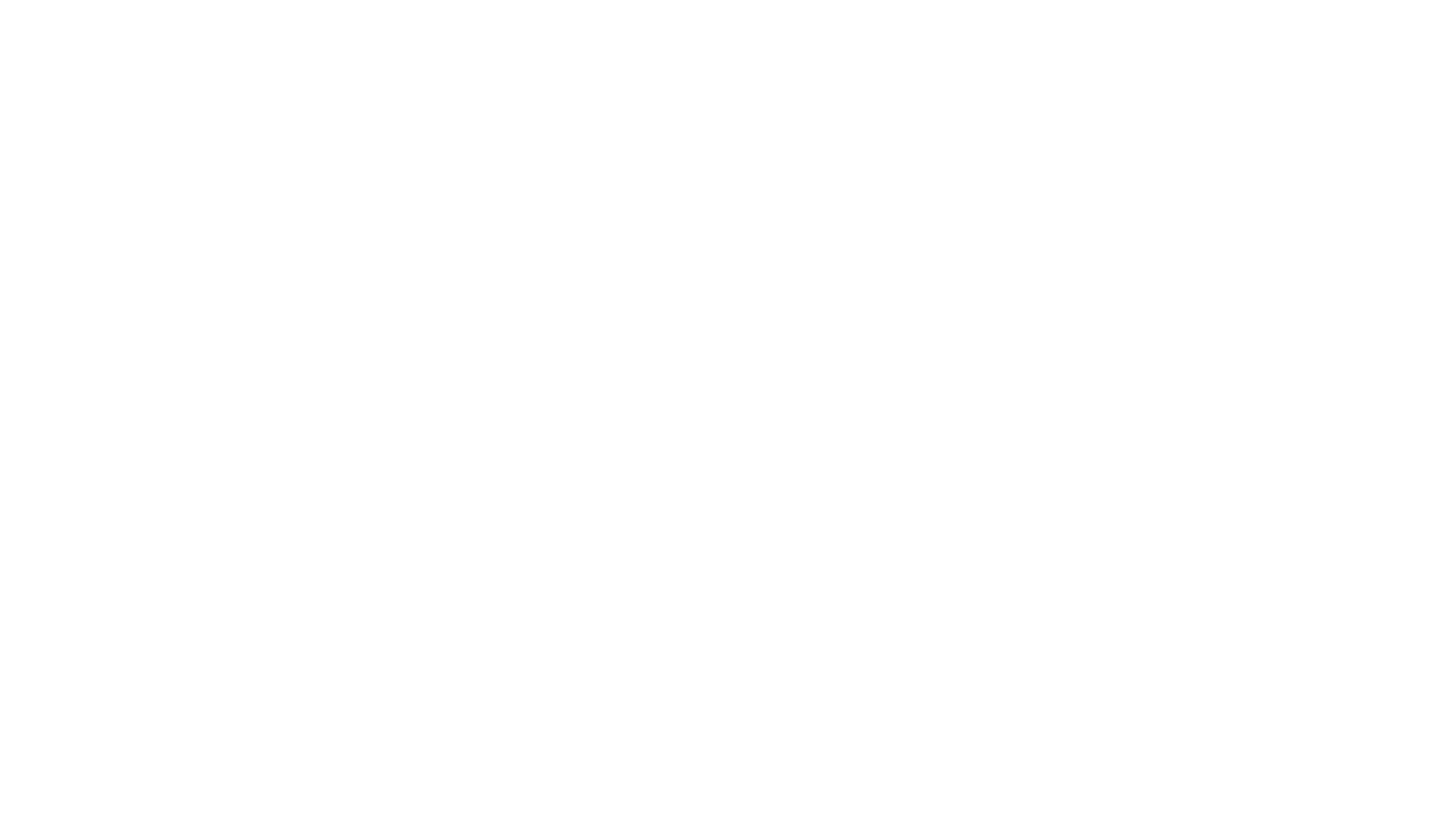 Opportunities
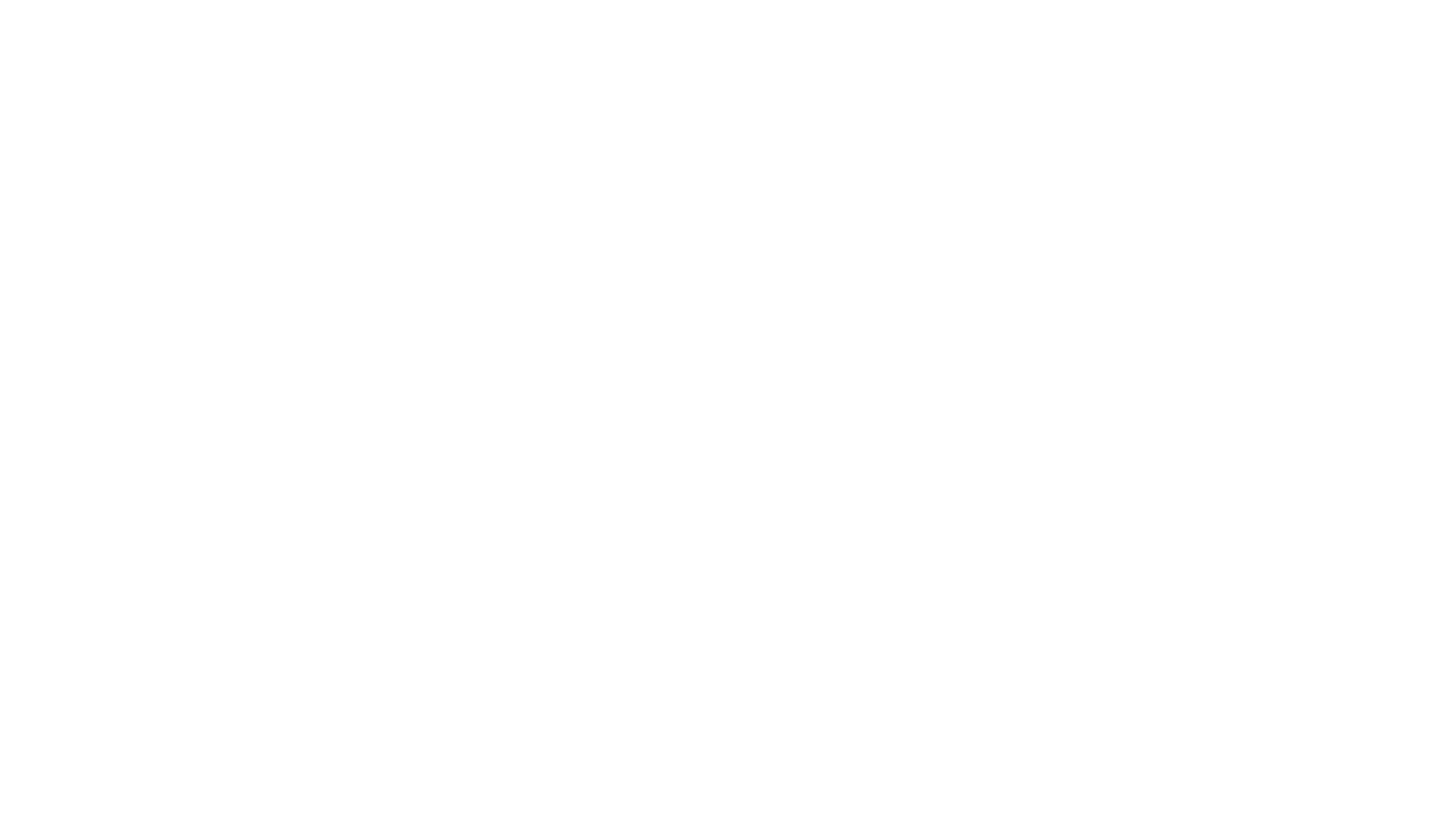 Threats
W.I.J.A.- Personal SWOT Worksheet
In the boxes below input your data from the questions on the previous slides